Impacts on Atlanta weather during winter by Central Pacific and Eastern Pacific El Nino
Rebecca Kollmeyer
EAS 4480 
April 24th, 2012
Overview
Background of Central Pacific and Eastern Pacific El Nino
Analyze Atlanta data
Apply statistical tests to compare results
Conclusions about impacts
Overview · Background · Data · Results · Conclusion · Future
Variations of El Nino Events
EP El Nino:
Easterly winds weaken
Warmer SST
CP El Nino:
Warm SST surrounded by cold
Change in Circulation
Normal
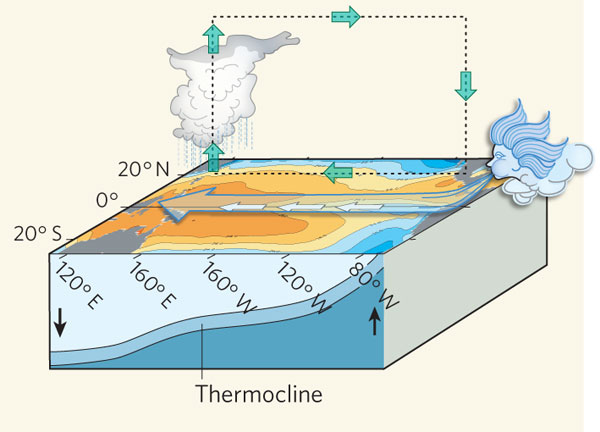 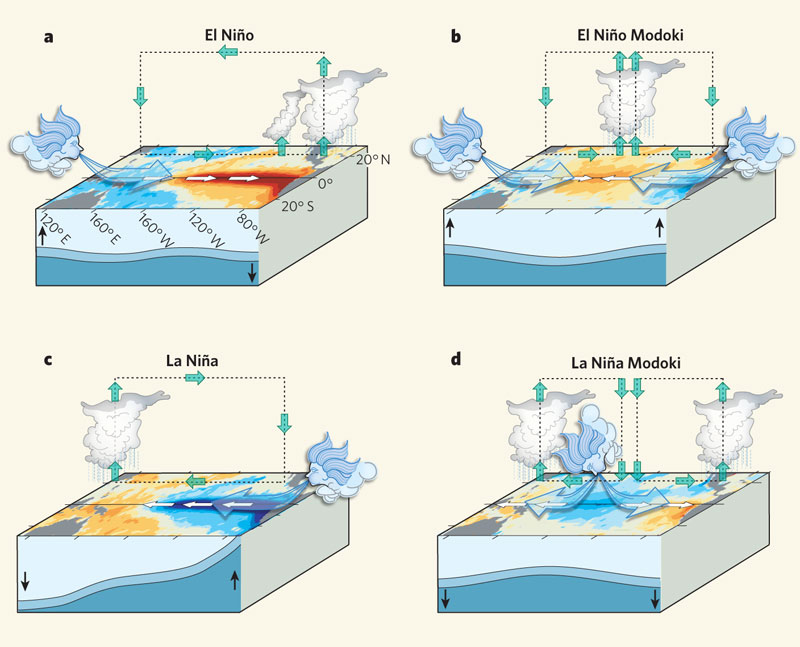 CP
EP
Ashok, 2009 Nature
Overview · Background · Data · Results · Conclusion · Future
Theoretical Impacts
Eastern Pacific:
North/South impact
More rain in south
Less rain in north
Change in temp pattern
Central Pacific:
East/West impact:
More rain in East
Less rain in West
Change in temp pattern
“How much more” rain 
still not fully understood
Overview · Background · Data · Results · Conclusion · Future
Goals
Identify years considered EP events
Identify years considered CP events
Collect temperature/precipitation data for ATL
Compare rainfall amounts during events vs. average
Compare temperature during events vs. average
Statistically analyze results and draw conclusions
Overview · Background · Data · Results · Conclusion · Future
Data
Data from NCDC:
El Nino 3.4 monthly index 
Atlanta monthly rainfall
Atlanta monthly mean temperature

Data from literature for event dates
CP: 6 average  DJF from 1950-2011
EP: 6 average DJF from 1950-2011
Overview · Background · Data · Results · Conclusion · Future
Methods
Chi-squared to test normal distribution
Students T-test  to see if mean values are different
Linear regression to test relationship between events
Pearson Correlation to test correlation between particular event index and rainfall/temp
El Nino, Temperature, Rainfall
Overview · Background · Data · Results · Conclusion · Future
Results
Rainfall amounts not normally distributed
Temperature values normally distributed
El Nino index poorly correlated to rainfall, temp
P-values values
Between CP El Nino and rainfall: 0.9746
Between EP El Nino and rainfall: 0.8607
Between CP El Nino and temperature: 0.5922
Between EP El Nino and temperature: 0.2408
Overview · Background · Data · Results · Conclusion · Future
Conclusions
So far…
Limitations:
With monthly averages, no obvious connection between El Nino events and rainfall/temp
Hard to test magnitude of difference with limited data set
Lack of normal distribution
Small data set
Weak connection
Overview · Background · Data · Results · Conclusion · Future
Future Work
Use weekly or daily values of both El Nino and weather data to create a larger data set
Test difference of each kind of El Nino vs. total El Nino
More advanced statistics to find magnitude of difference (even if it is small)
Overview · Background · Data · Results · Conclusion · Future
References
Ashok, Karumuri. "The El Nino with a Difference." Nature 461 (2009): 481-84. Print.
Black, Rob X. ENSO Extratropical Impacts, Class Presentation, EAS 4470
National Climate Data Center, http://www1.ncdc.noaa.gov/
Weng, Hengyi. "Anomalous Winter Climate Conditions in the Pacific Rim during Recent El Nin˜o Modoki and El Nin˜o Events." Climate Dynamics 674th ser. 32.663 (2009). Print.